ΑΛΛΗΛΕΠΙΔΡΑΣΕΙΣ ΚΑΙ ΠΡΟΣΑΡΜΟΓΕΣ
ΒΙΟΛΟΓΙΑ Α΄ΓΥΜΝΑΣΙΟΥ 
ΚΑΝΤΟΥΡΟΥ ΠΑΡΑΣΚΕΥΗ (ΠΕ04.04)
ΠΟΙΚΙΛΟΜΟΡΦΙΑ ΤΩΝ ΟΡΓΑΝΙΣΜΩΝ
Η ποικιλομορφία των οργανισμών εξηγείται με βάση 
Α)τις προσαρμογές τους στο περιβάλλον και στις μεταβολές του  και β) τις αλληλεπιδράσεις των οργανισμών με άλλους οργανισμούς στον βιότοπο τους
Για παράδειγμα:
Ο πλάτανος έχει μεγάλα και τρυφερά φύλλα  σε υγρές περιοχές
Η Ελιά έχει μικρά ,σκληρά με τρίχωμα στην κάτω επιφάνεια για μείωση των απωλειών σε νερό από την εξάτμιση και τη διαπνοή των φύλλωνσε ξηρές περιοχές
ΑΝΑΠΤΥΞΗ ΠΡΟΣΑΡΜΟΓΩΝ
Α) ΣΕ ΣΥΝΘΗΚΕΣ ΤΟΥ ΠΕΡΙΒΑΛΛΟΝΤΟΣ(ΥΓΡΑΣΙΑ,ΘΕΡΜΟΚΡΑΣΙΑ,ΦΩΣ)
Π.Χ.καμηλοπάρδαλη,πλάτανος,ελιά,πολική αρκούδα κ.α.
Β)ΣΕ ΜΕΤΑΒΟΛΕΣ ΤΟΥ ΠΕΡΙΒΑΛΛΟΝΤΟΣ (ΕΠΟΧΕΣ)
Π.Χ μετανάστευση πτηνών, χειμέρια νάρκη,φυλλοβόλλα δέντρα κ.α.
Γ) ΠΡΟΣΑΡΜΟΓΕΣ ΛΟΓΩ ΤΩΝ ΑΛΛΗΛΕΠΙΔΡΑΣΕΩΝ ΜΕ ΑΛΛΟΥΣ ΟΡΓΑΝΙΣΜΟΥΣ
Π.Χ. λαγός με δυνατά πίσω πόδια για άλματα και μακριά αυτιά για καλή ακοή για να αποφεύγει τους εχθρούς του.
ΑΝ ΕΝΑΣ ΟΡΓΑΝΙΣΜΟΣ ΔΕΝ ΠΡΟΣΑΡΜΟΖΕΤΑΙ ΣΤΟ ΠΕΡΙΒΑΛΛΟΝ ΤΟΥ Ή ΣΤΙΣ ΑΝΤΑΓΩΝΙΣΤΙΚΕΣ ΣΧΕΣΕΙΣ ,ΜΕ ΑΛΛΟΥΣ ΟΡΓΑΝΙΣΜΟΥΣ ΣΤΟ ΒΙΟΤΟΠΟ ΤΟΥ
Α) ΔΕΝ ΕΠΙΒΙΩΝΕΙ ΚΑΙ ΠΕΘΑΙΝΕΙ  ή
Β)ΕΧΕΙ ΜΕΙΩΜΕΝΟ ΑΡΙΘΜΟ ΑΠΟΓΌΝΩΝ
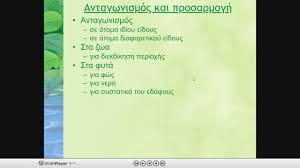 ΠΑΡΑΔΕΙΓΜΑΤΑ ΑΛΛΗΛΕΠΙΔΡΑΣΕΩΝ   ΚΑΙ ΠΡΟΣΑΡΜΟΓΩΝ
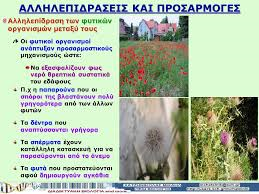 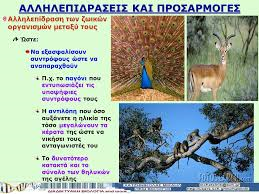 ΠΡΟΣΑΡΜΟΓΕΣ
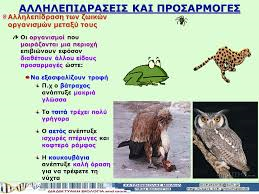 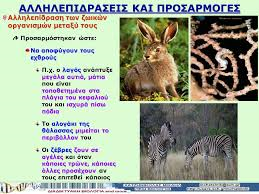 ΜΠΟΡΕΙΣ ΝΑ ΔΕΙΣ ΠΟΥ ΚΡΥΒΟΜΑΙ;
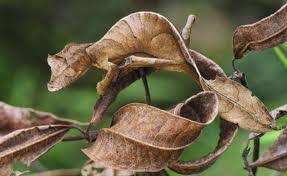 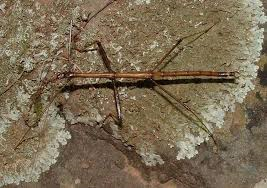 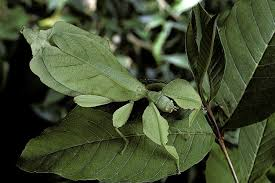 ΕΧΕΙ Ο ΑΝΘΡΩΠΟΣ ΑΡΚΕΤΟΥΣ ΠΡΟΣΑΡΜΟΣΤΙΚΟΥΣ ΜΗΧΑΝΙΣΜΟΥΣ;
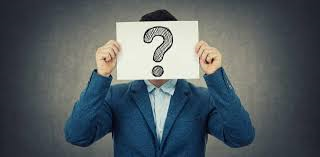 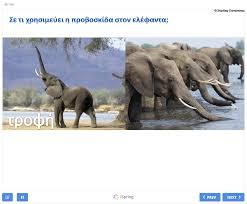 ΜΠΟΡΕΙΣ ΝΑ ΚΑΤΑΛΑΒΕΙΣ ΣΕ ΤΙ ΠΕΡΙΒΑΛΛΟΝ ΜΕΓΑΛΩΝΟΥΝ;
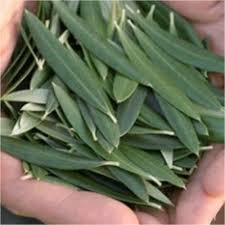 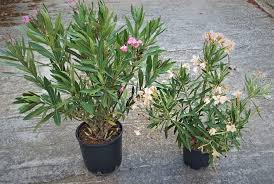 ΕΛΙΑ
ΠΙΚΡΟΔΑΦΝΗ
ΓΙΑΤΙ ΣΤΟ ΕΛΑΤΟ ΤΑ ΦΥΛΛΑ ΕΊΝΑΙ ΒΕΛΟΝΟΕΙΔΗ;
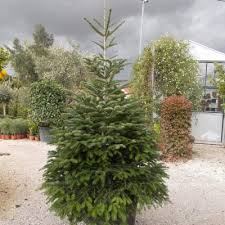 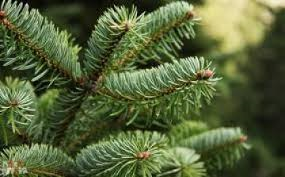 ΓΙΑΤΙ ΤΑ ΨΑΡΙΑ ΕΧΟΥΝ ΛΕΠΙΑ;
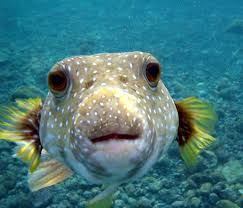 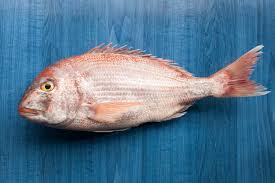 ΓΙΑΤΙ Η ΠΟΛΙΚΗ ΑΡΚΟΥΔΑ ΕΧΕΙ ΛΕΥΚΟ ΤΡΙΧΩΜΑ ΚΑΙ ΑΡΚΕΤΟ ΛΙΠΩΔΗ ΙΣΤΟ ΚΑΤΩ ΑΠΌ ΤΟ ΔΕΡΜΑ ΤΗΣ;
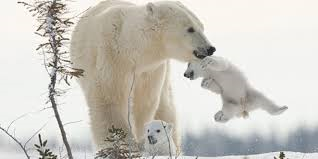 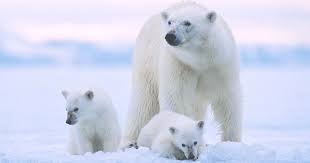 ΓΙΑΤΙ ΟΙ ΚΑΚΤΟΙ ΕΧΟΥΝ ΑΓΚΑΘΙΑ;
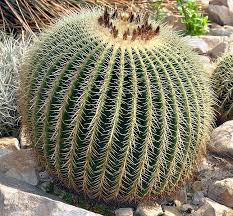 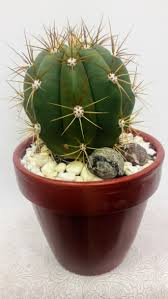 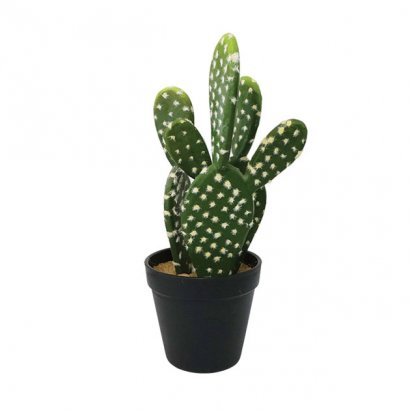